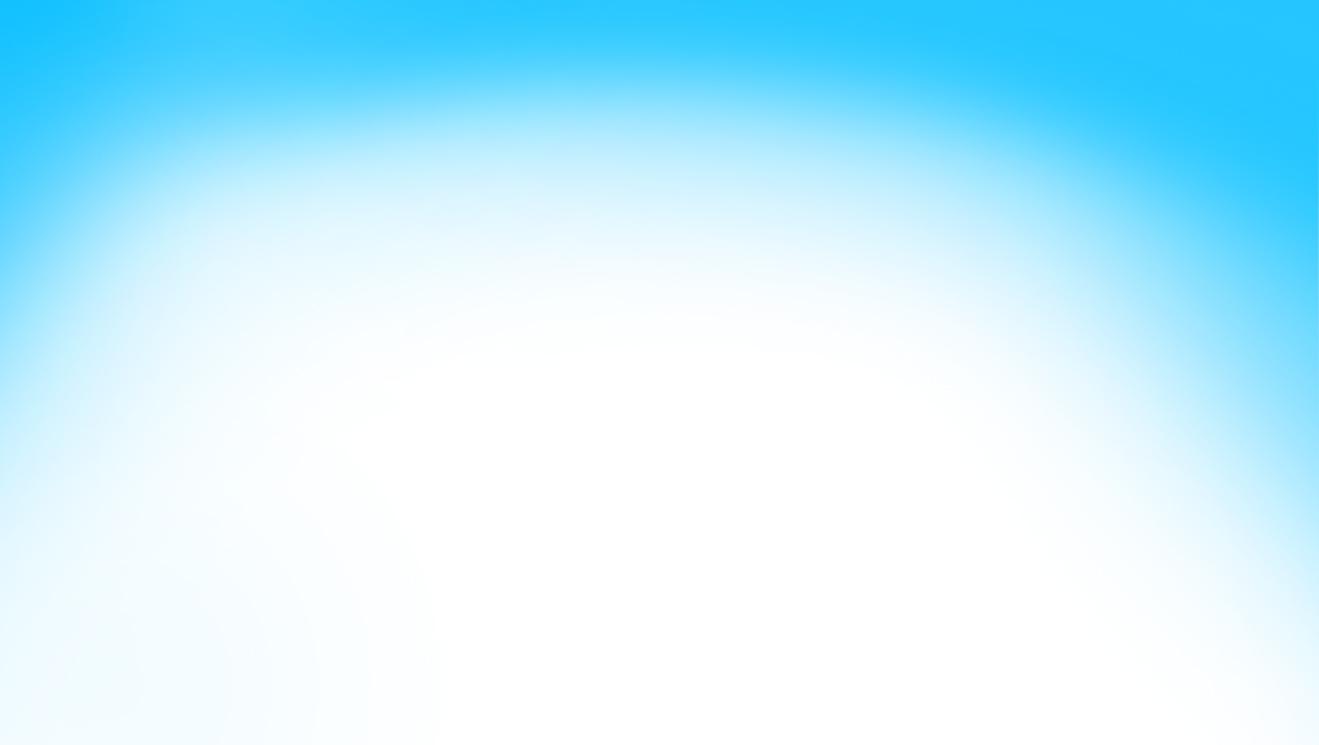 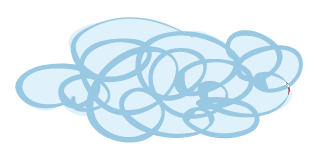 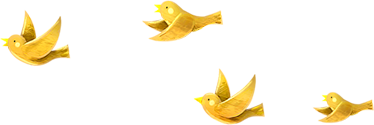 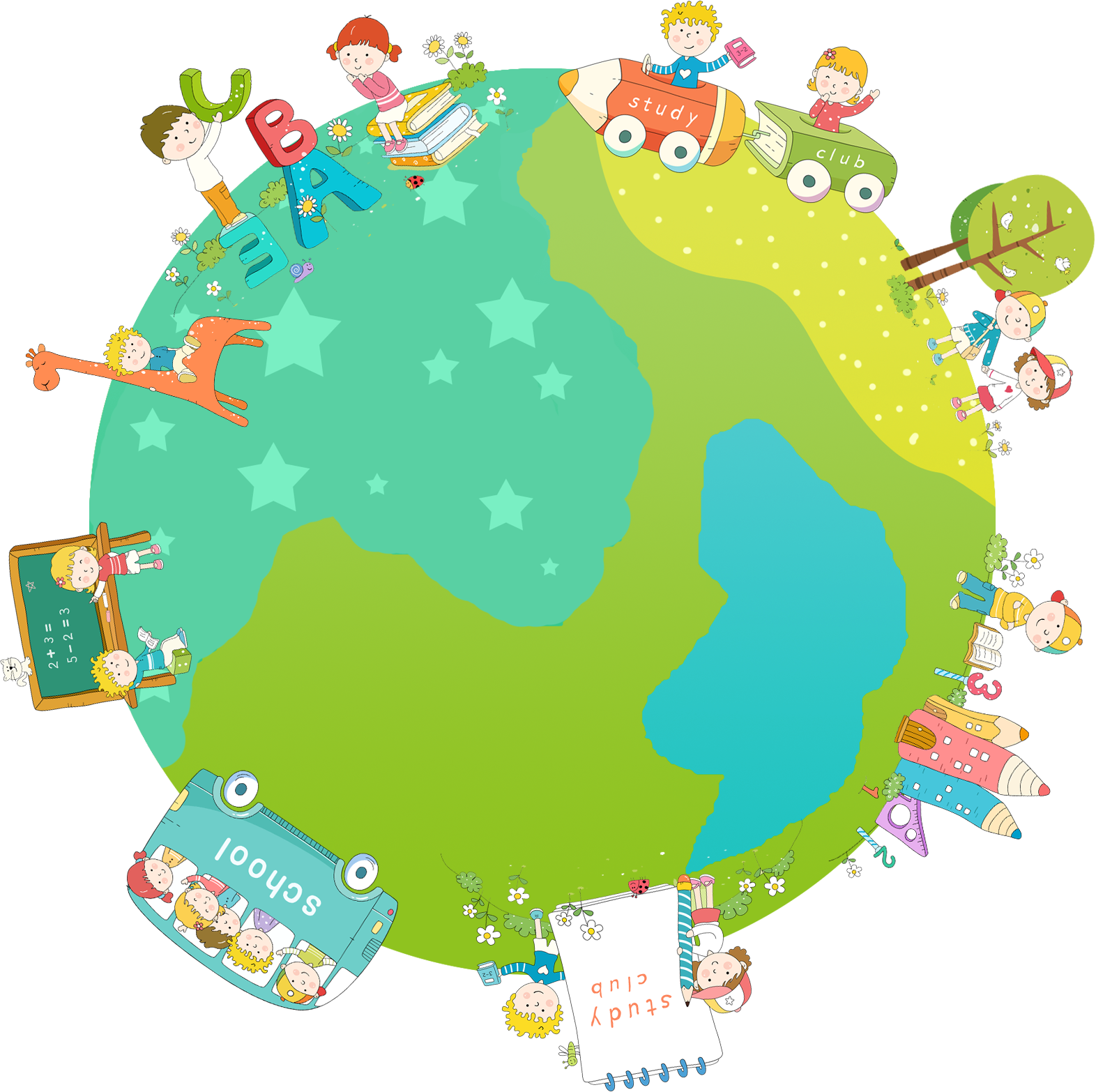 Sinh hoạt lớp
Tuần 2
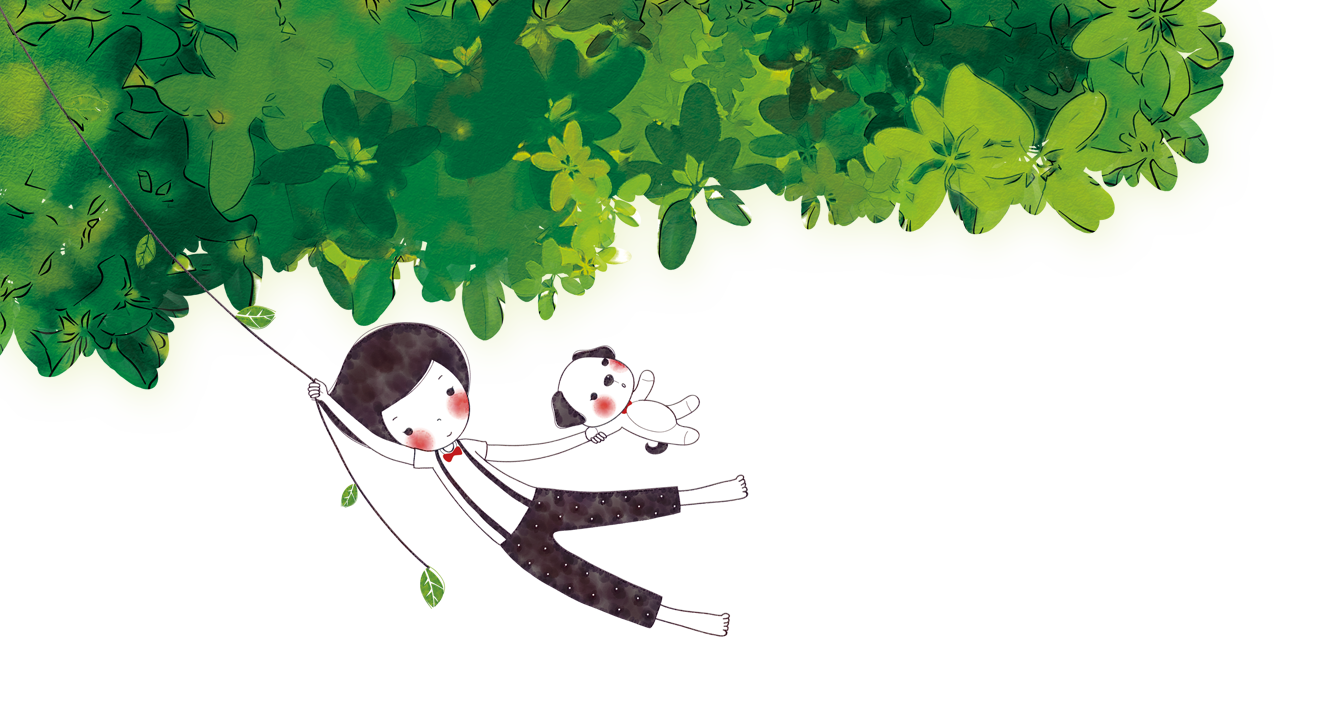 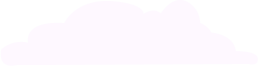 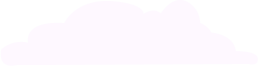 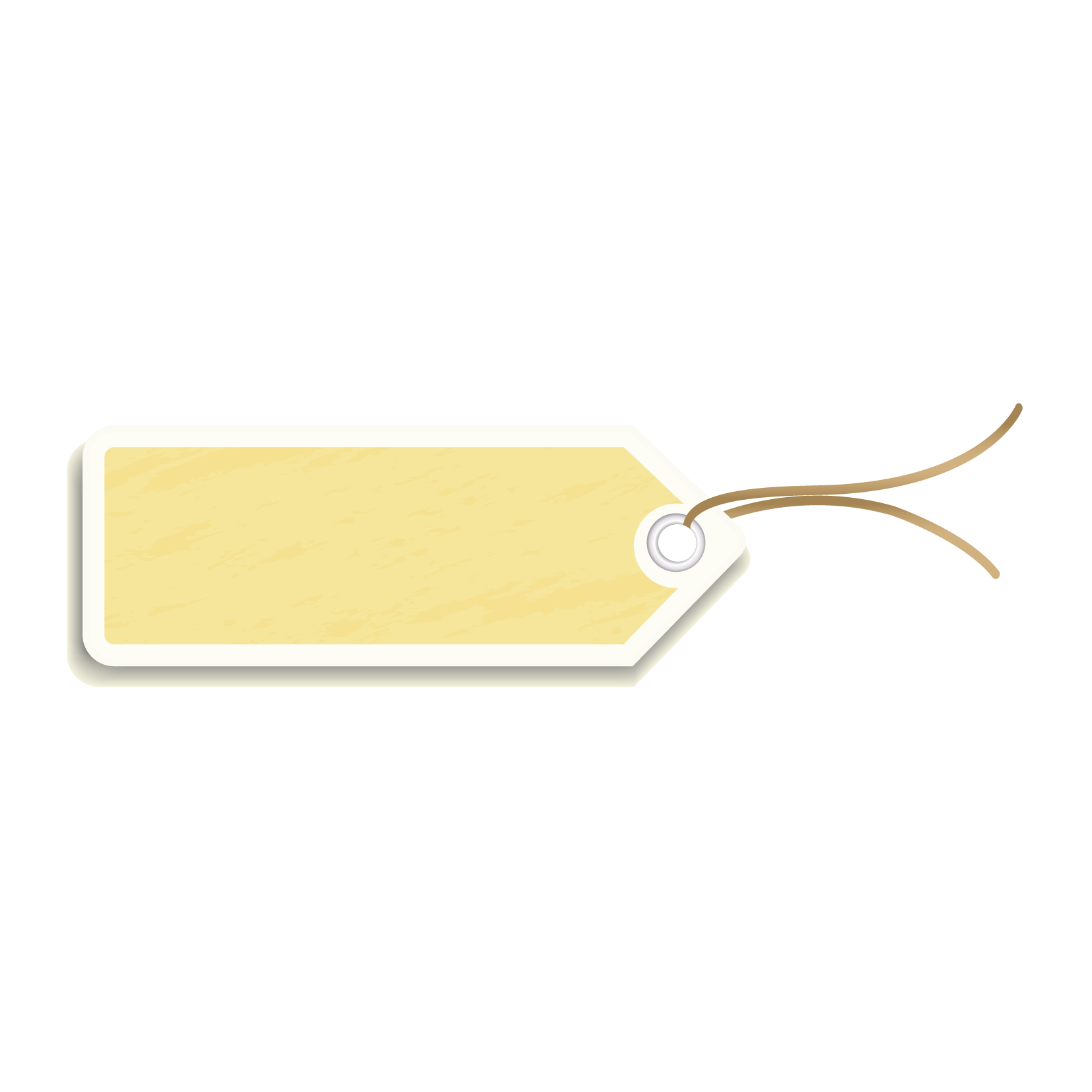 1. Hoạt động tổng
 kết tuần
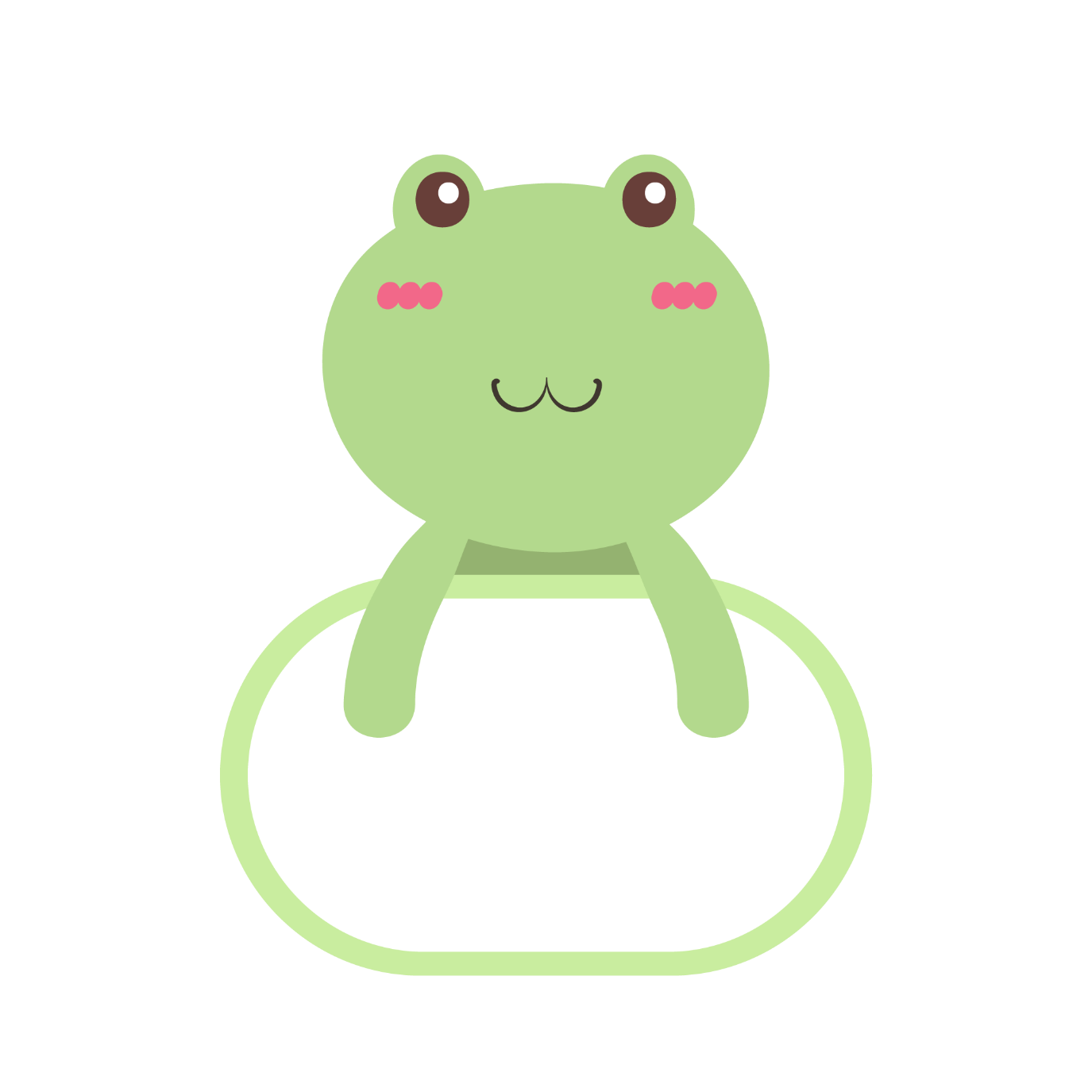 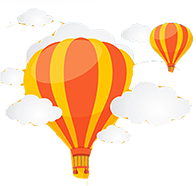 ND
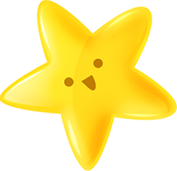 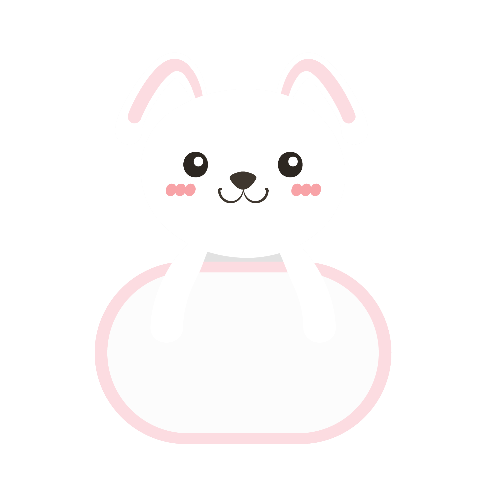 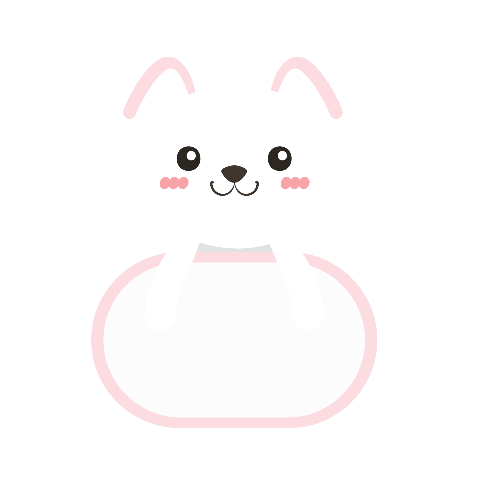 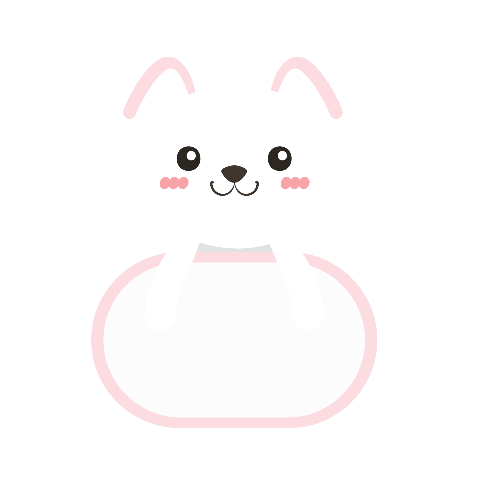 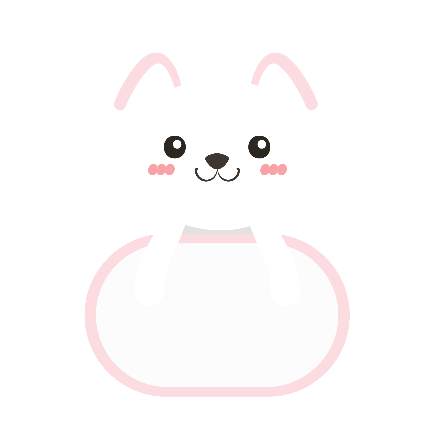 Lớp trưởng tập hợp ý kiến của tổ, lớp
01
02
Từng tổ báo cáo
03
04
Giáo viên nhận xét chung
Phương hướng tuần 3
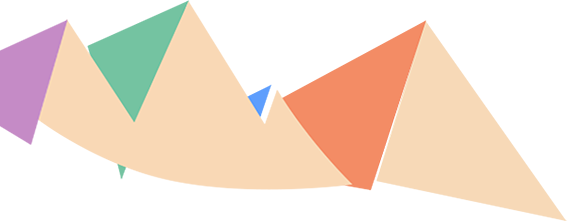 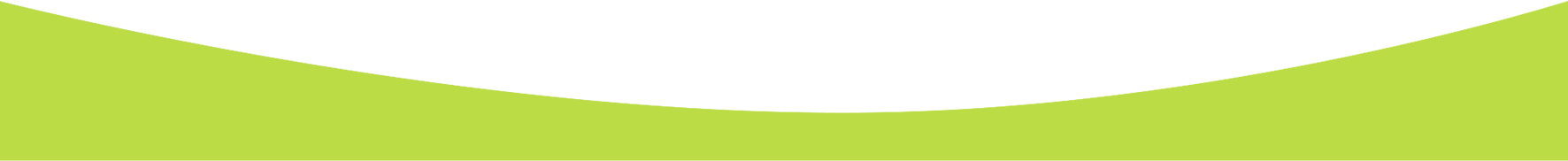 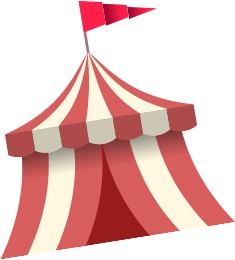 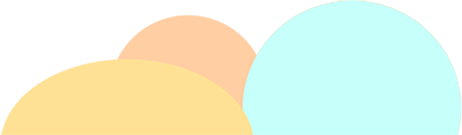 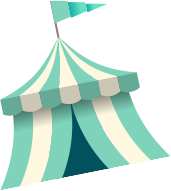 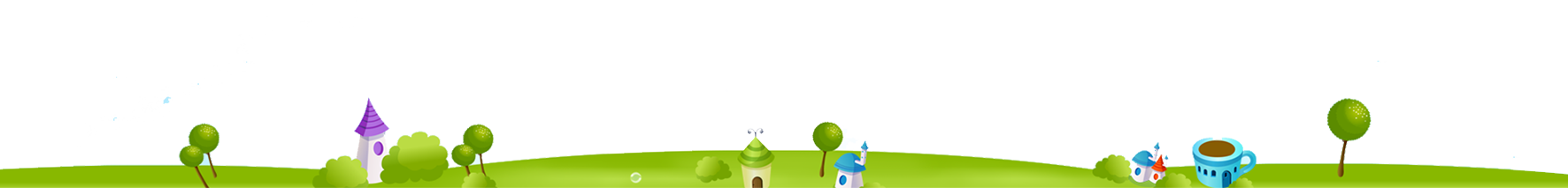 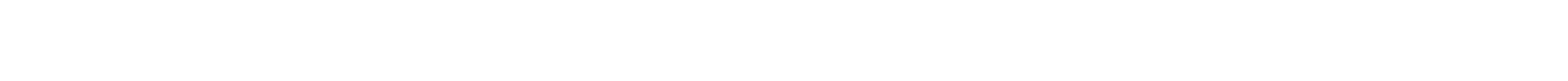 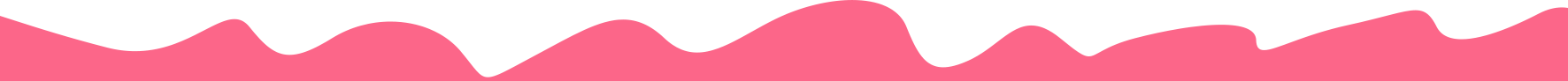 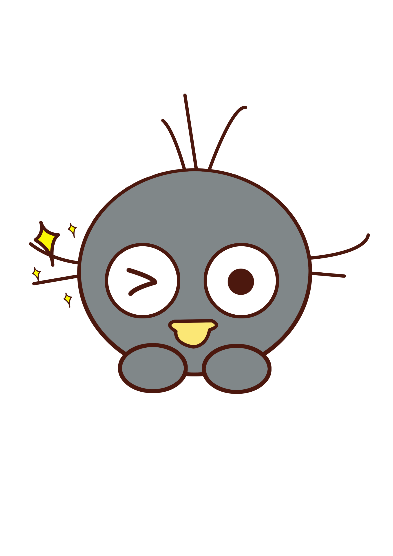 Phương hướng tuần 23
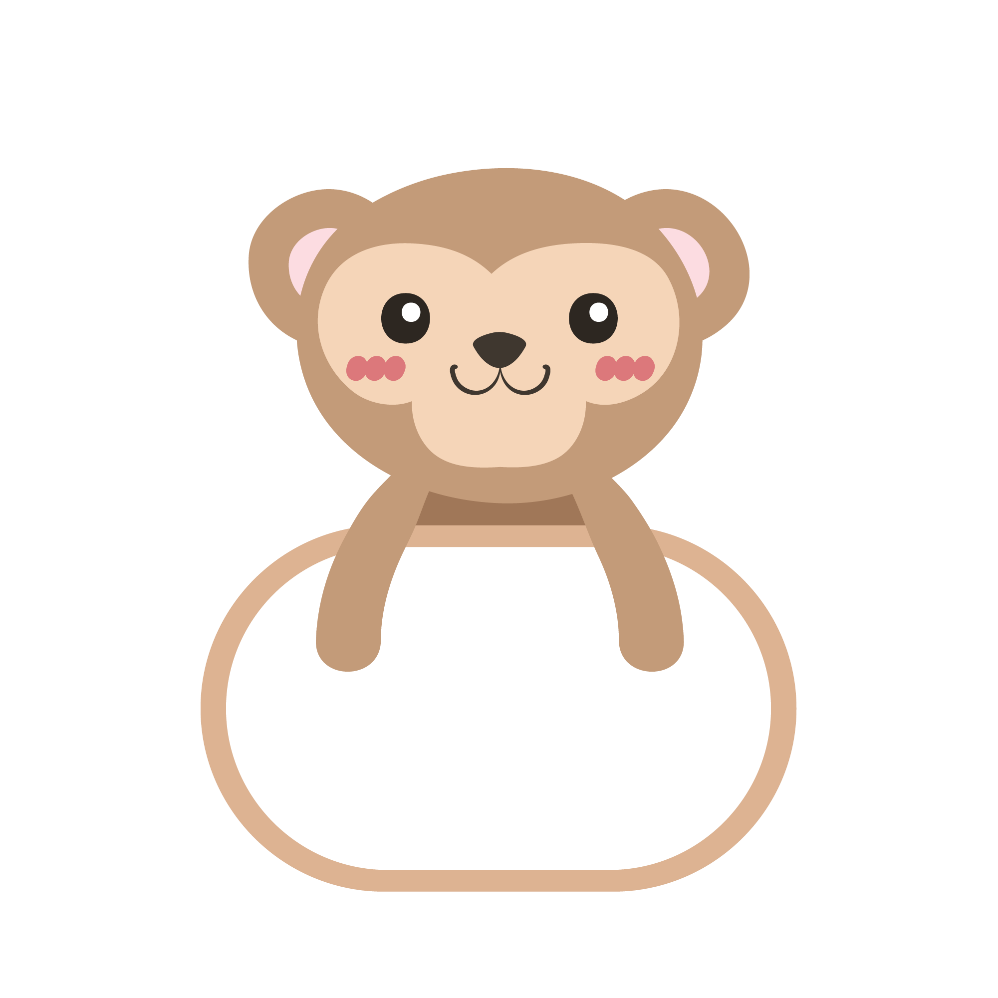 - Tiếp tục ổn định, duy trì nền nếp quy định.
- Tiếp tục thực hiện tốt nội quy của nhà trường đề ra.
- Tích cực học tập để nâng cao chất lượng. 
- Tiếp tục duy trì các hoạt động: thể dục, vệ sinh trường, lớp xanh, sạch, đẹp và ý thức nói lời hay, làm việc tốt ....
晚餐
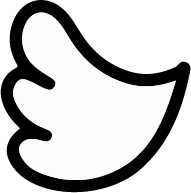 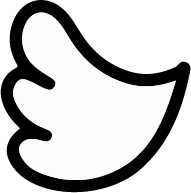 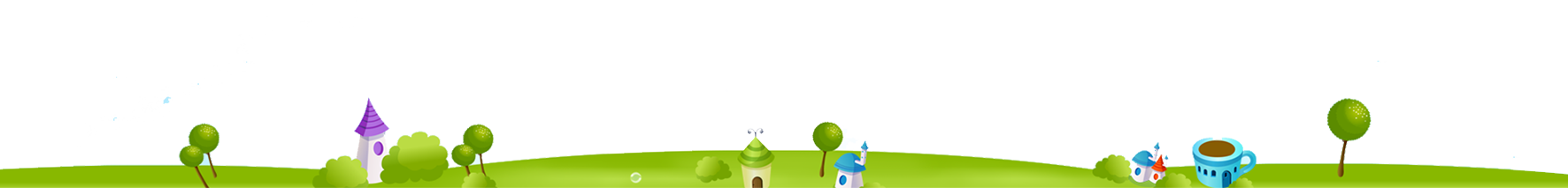 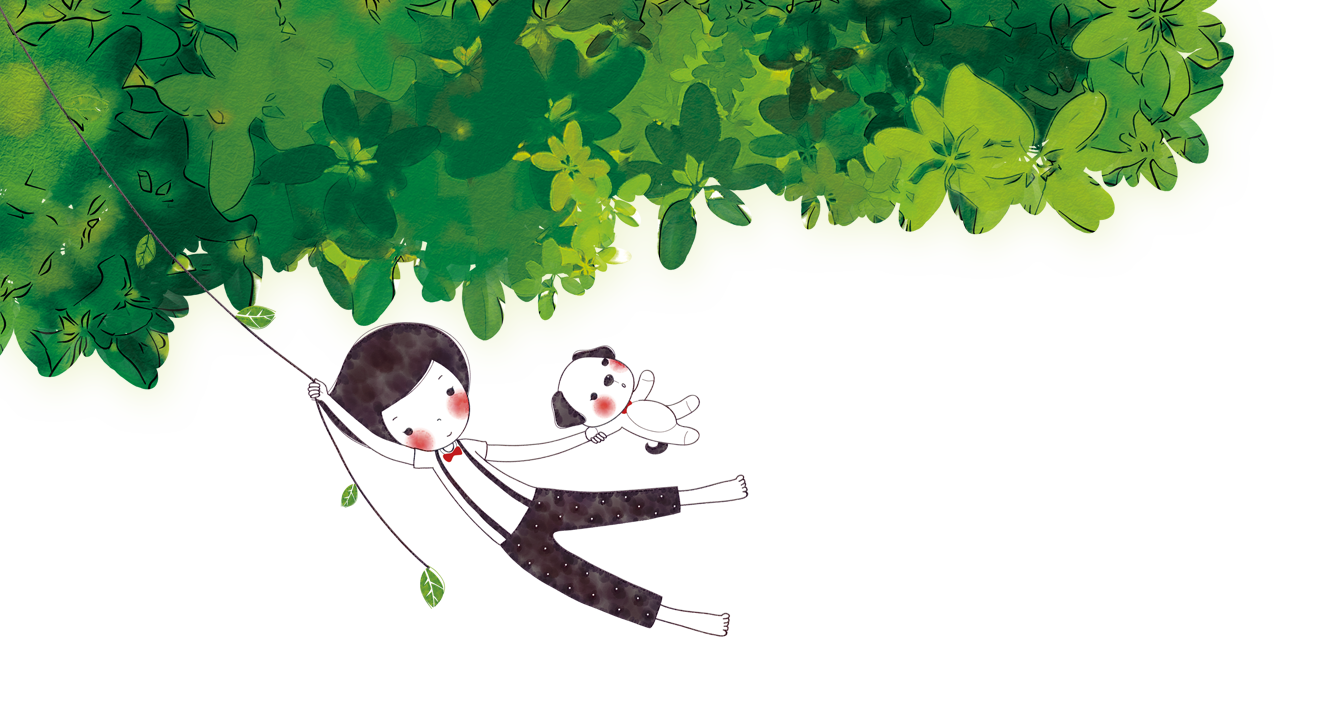 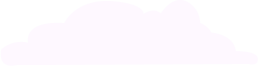 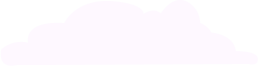 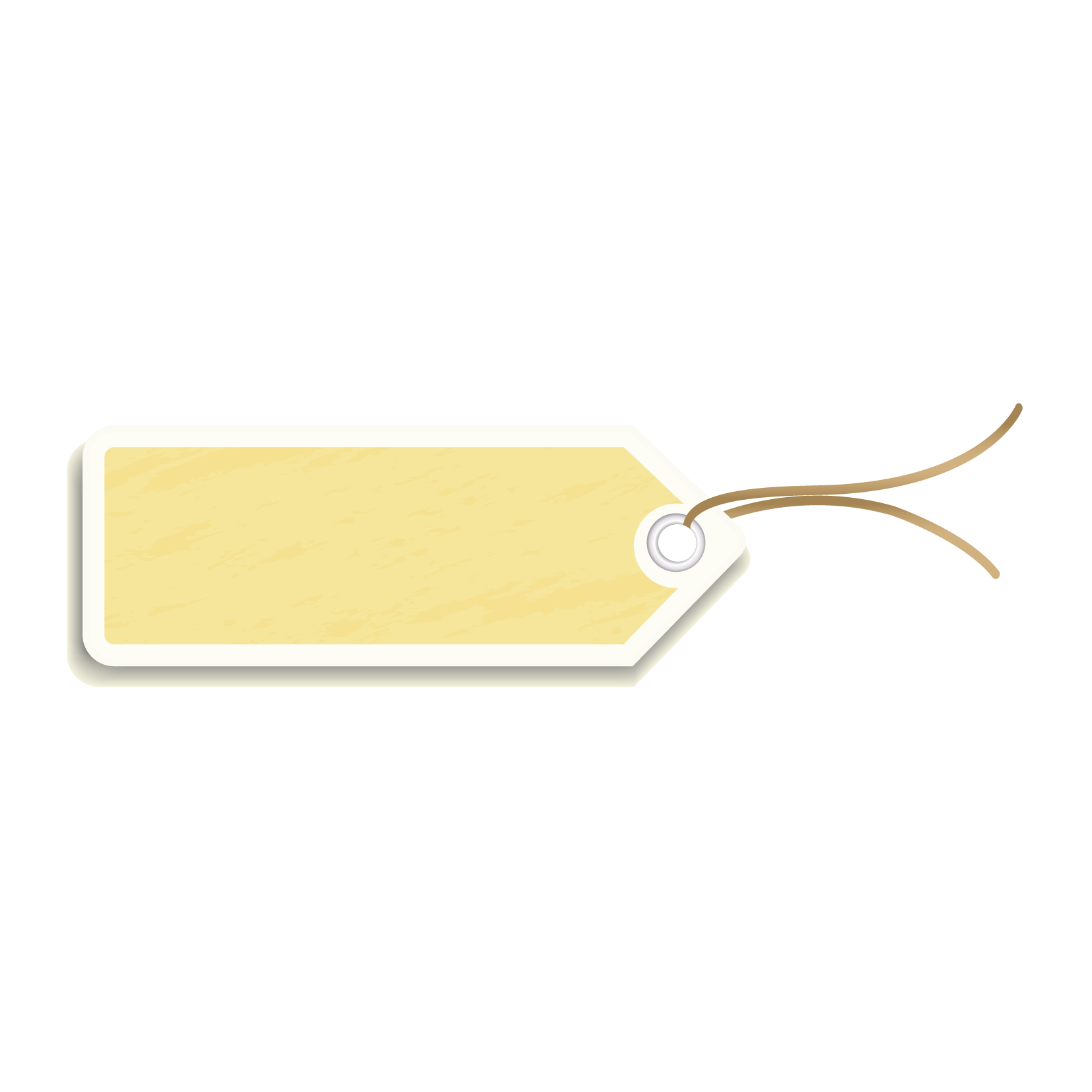 2. Hoạt động trải nghiệm
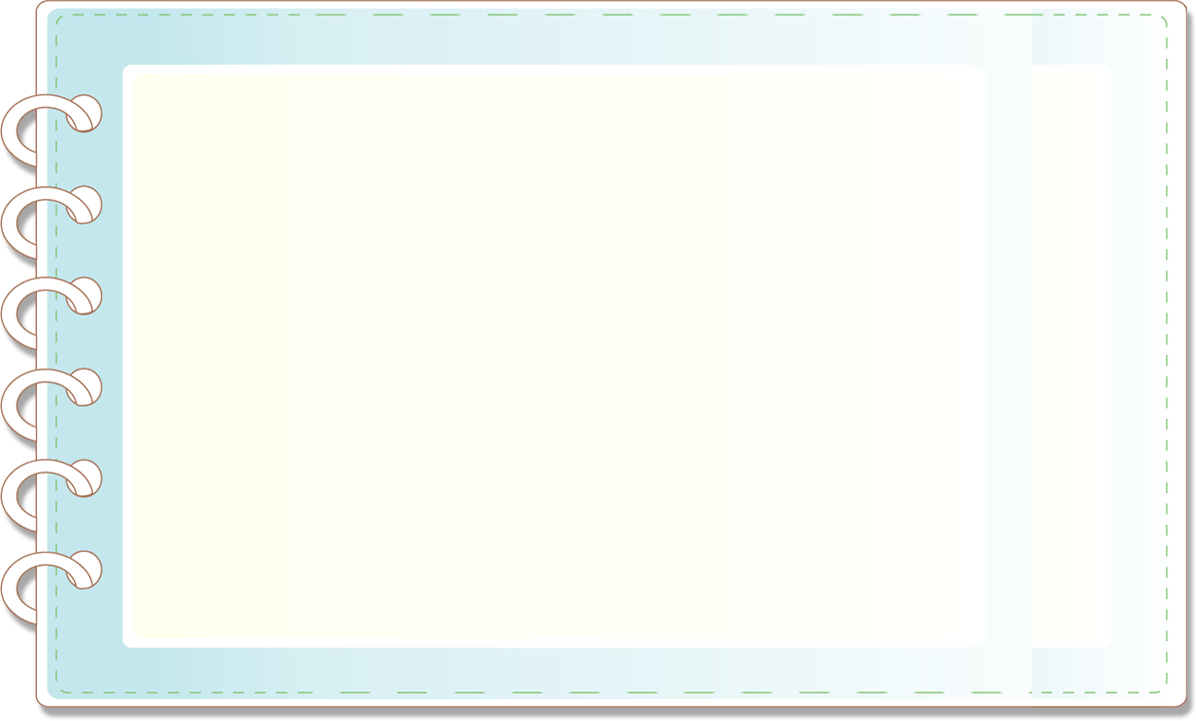 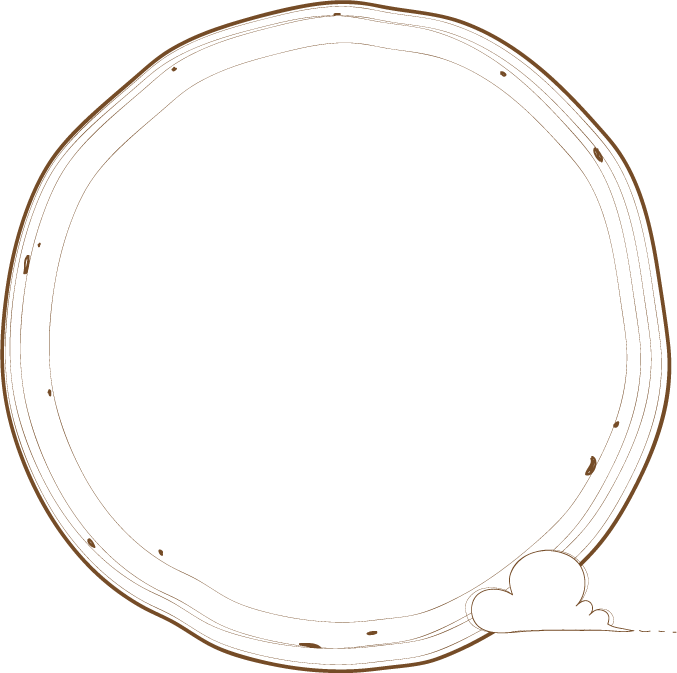 Trang trí
 lớp học
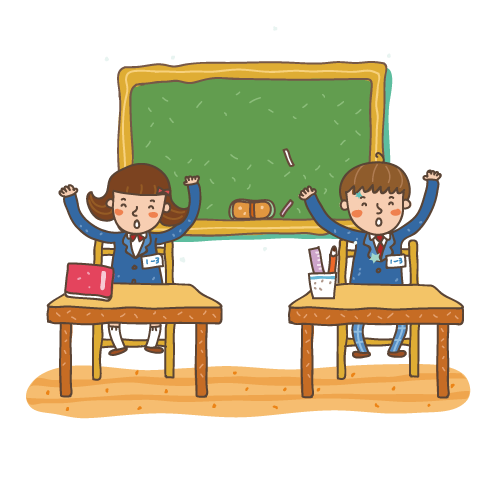 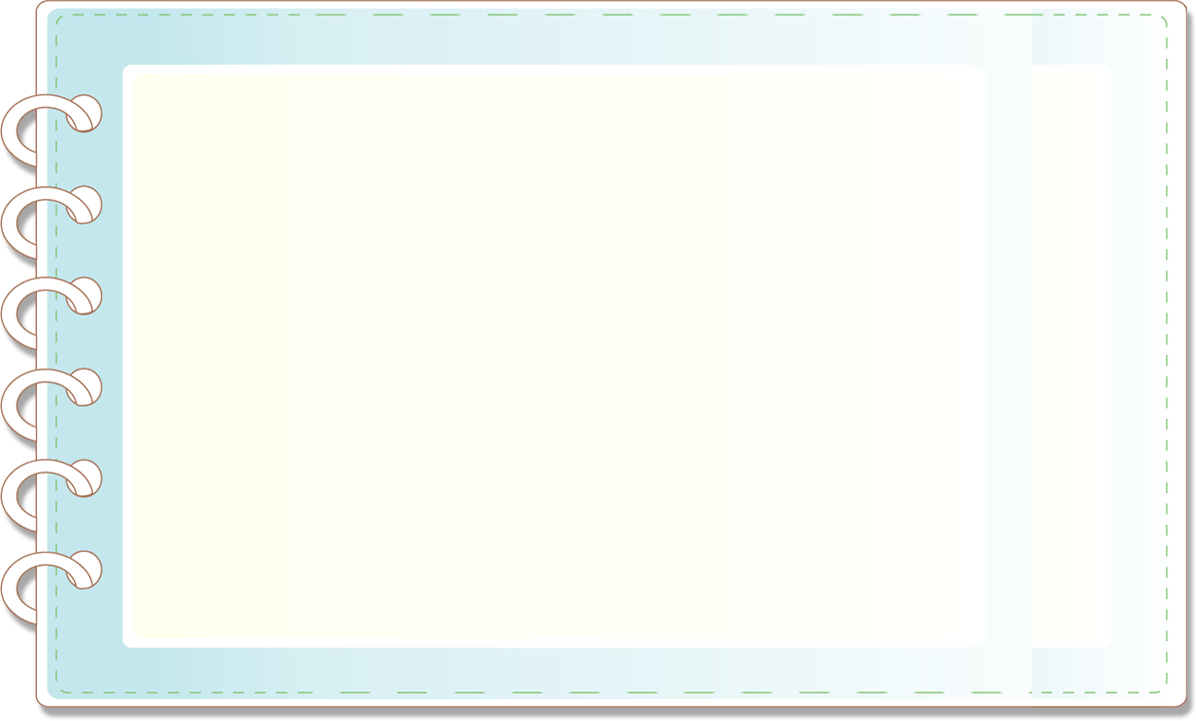 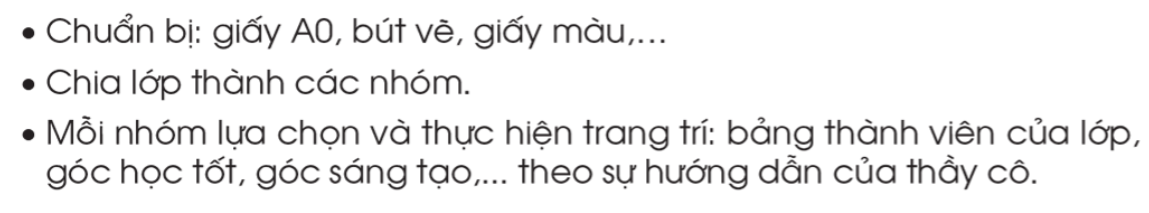 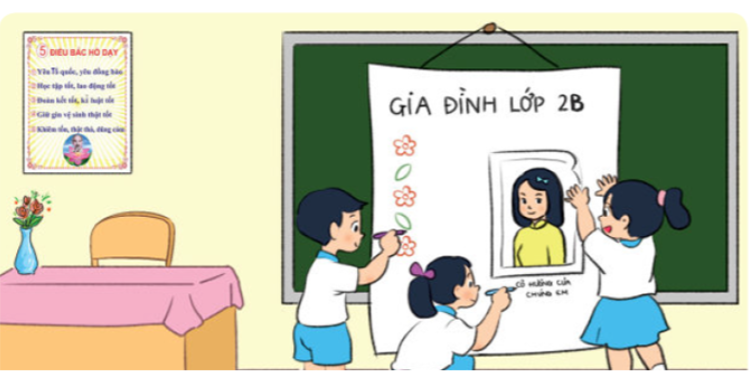 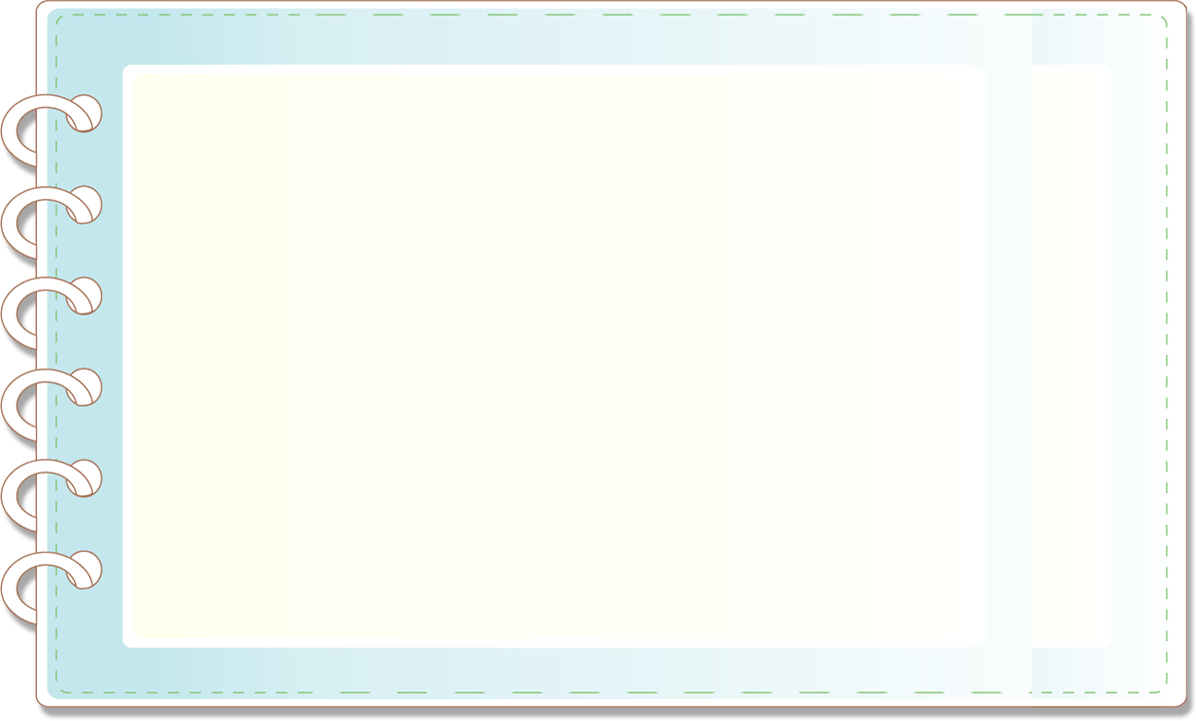 + Nhóm 1: Trang trí bảng ảnh của lớp. 
+ Nhóm 2: Trang trí bảng thi đua của lớp,
+ Nhóm 3: Trang trí bảng thông tin ngày sinh nhật của HS trong lớp.
+ Nhóm 4: Trang trí góc học tốt. 
+ Nhóm 5: Trang trí góc sáng tạo.
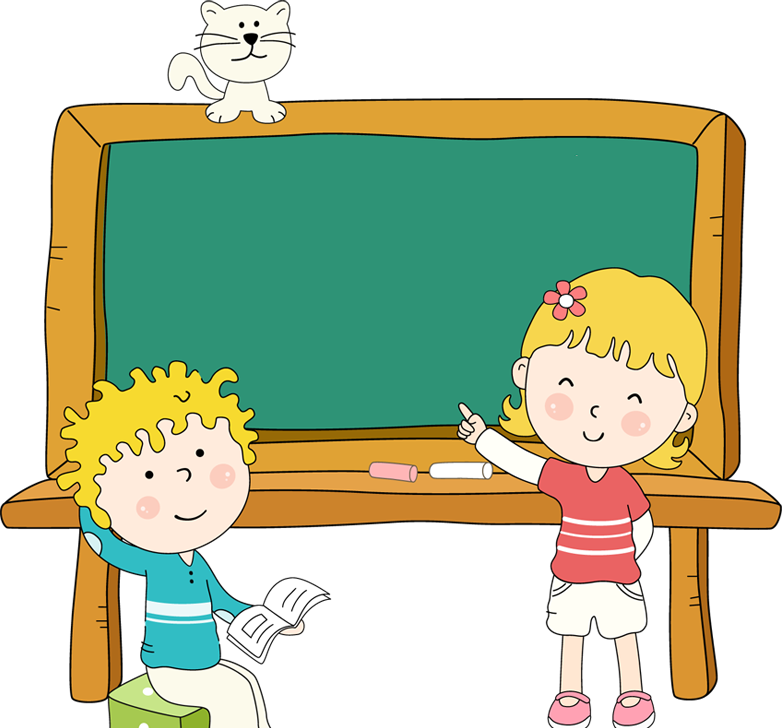 Nhận xét, khen ngợi
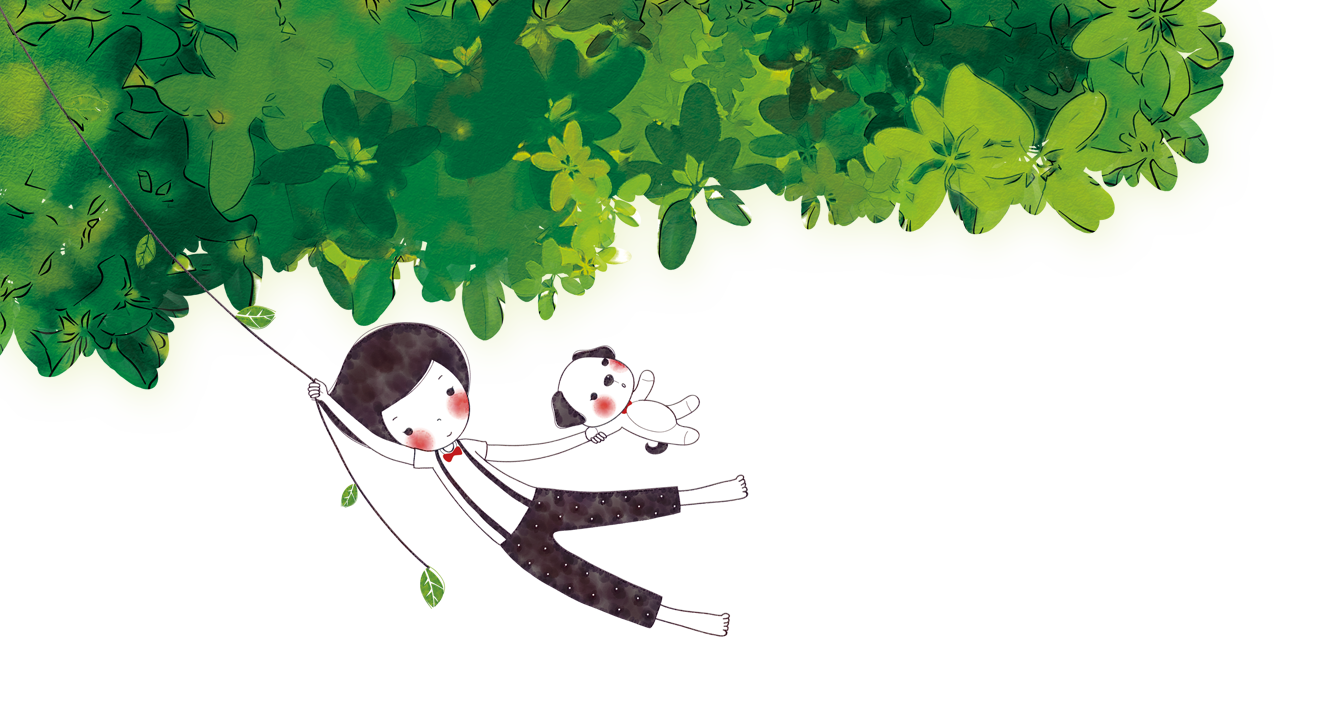 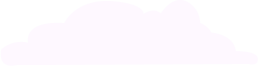 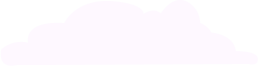 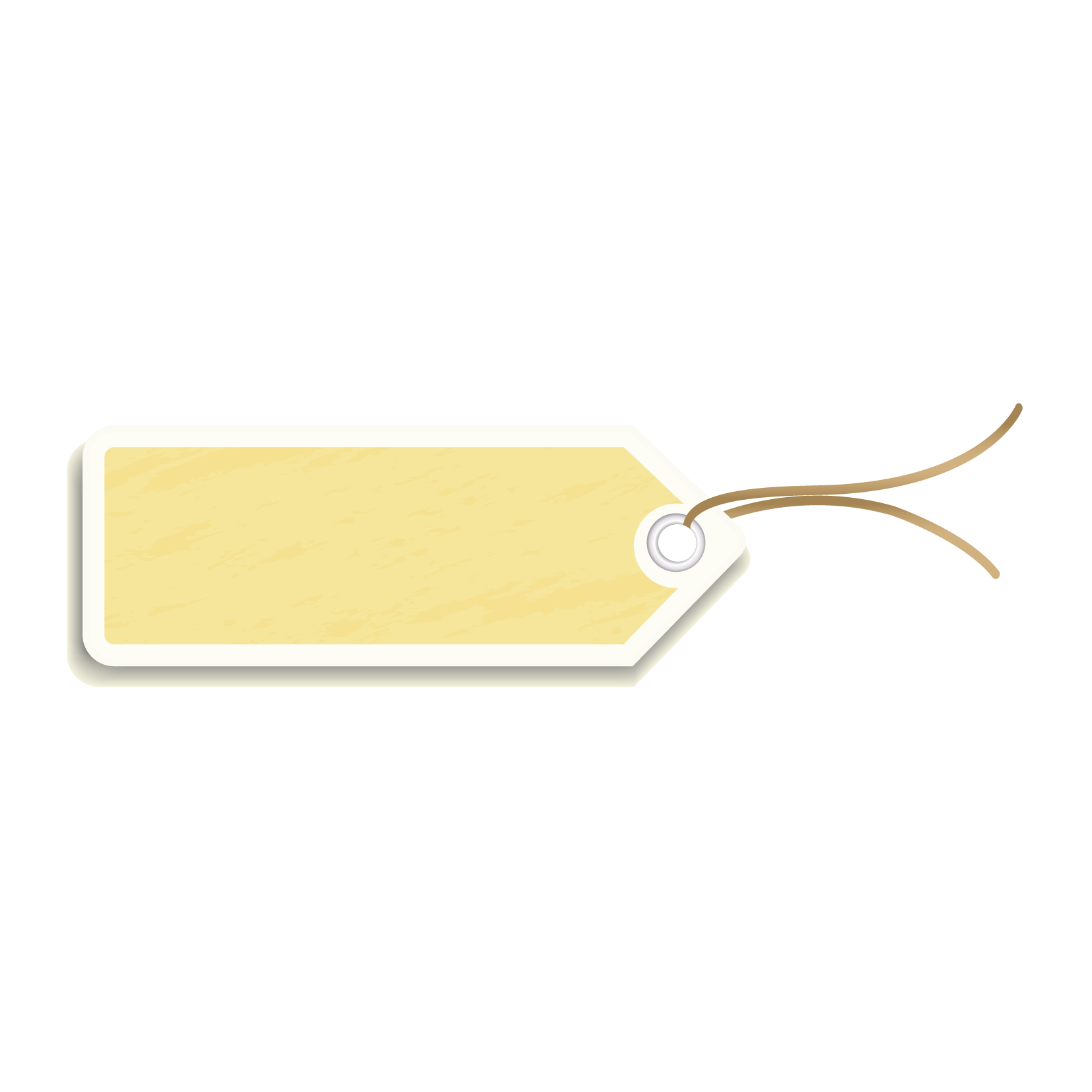 Củng cố, dặn dò
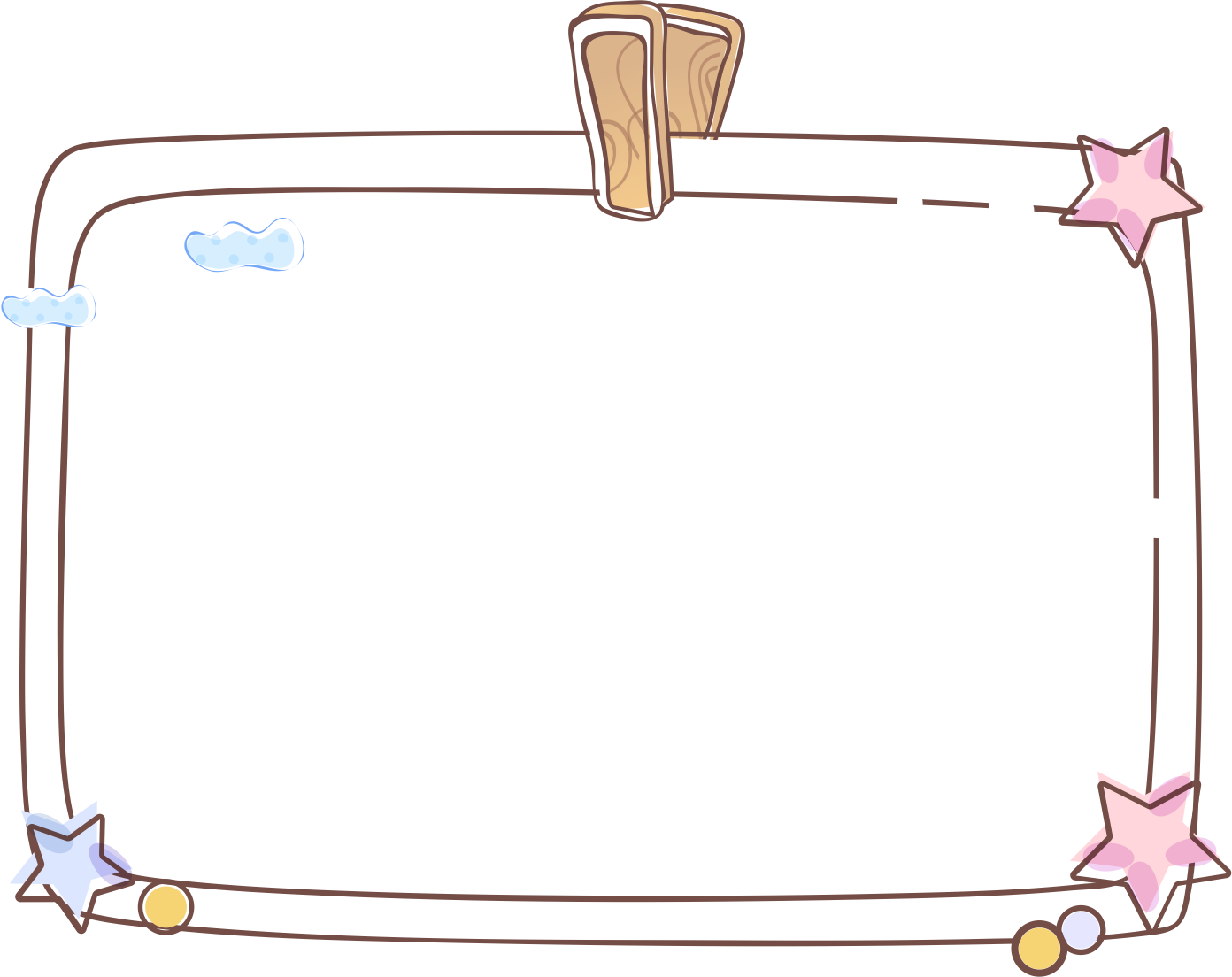 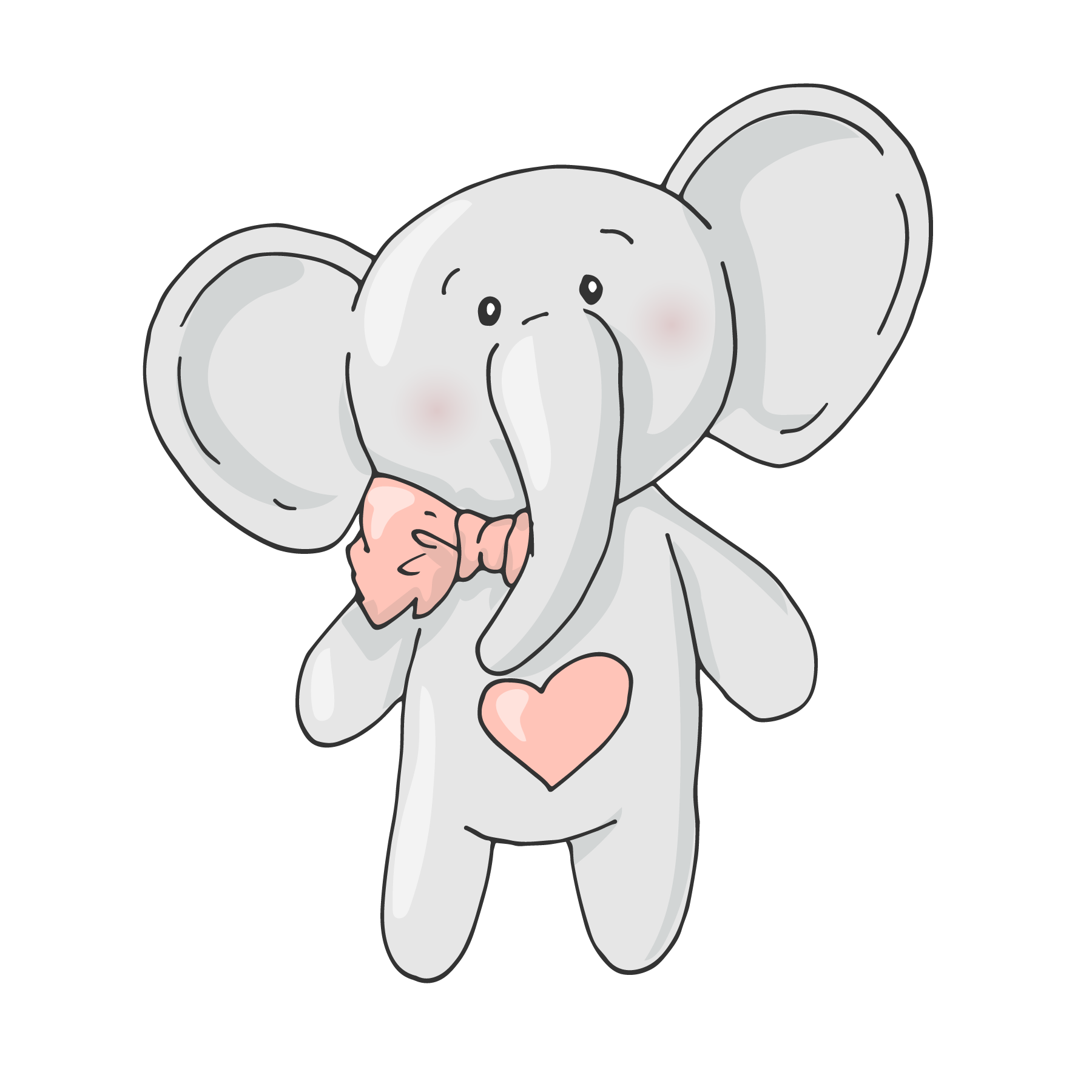 Cả lớp cùng nhau đoàn kết đoàn kết và cùng nhau giữ gìn vệ sinh, bảo quản đồ dùng lớp học trong năm học mới.
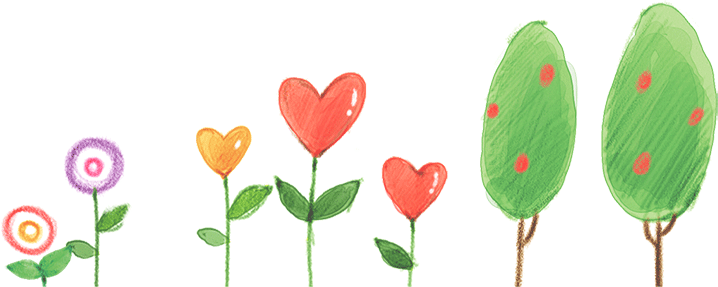 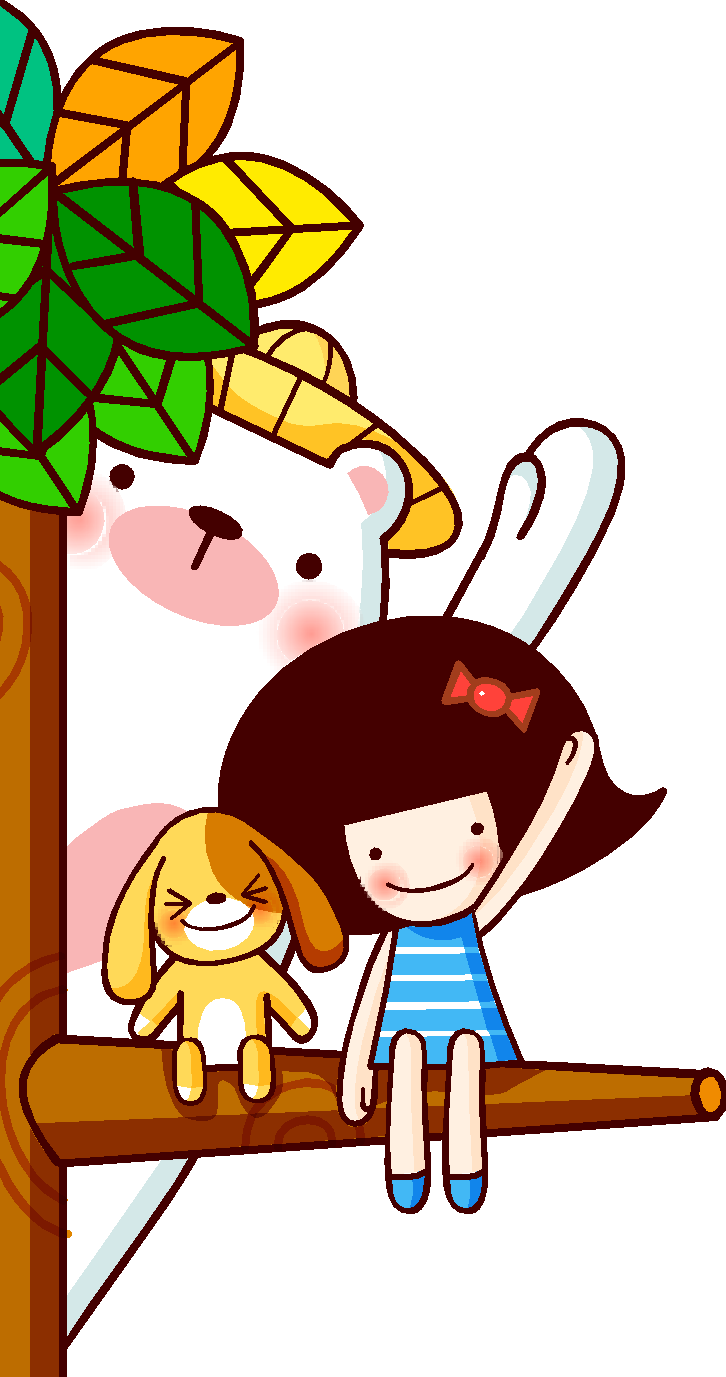 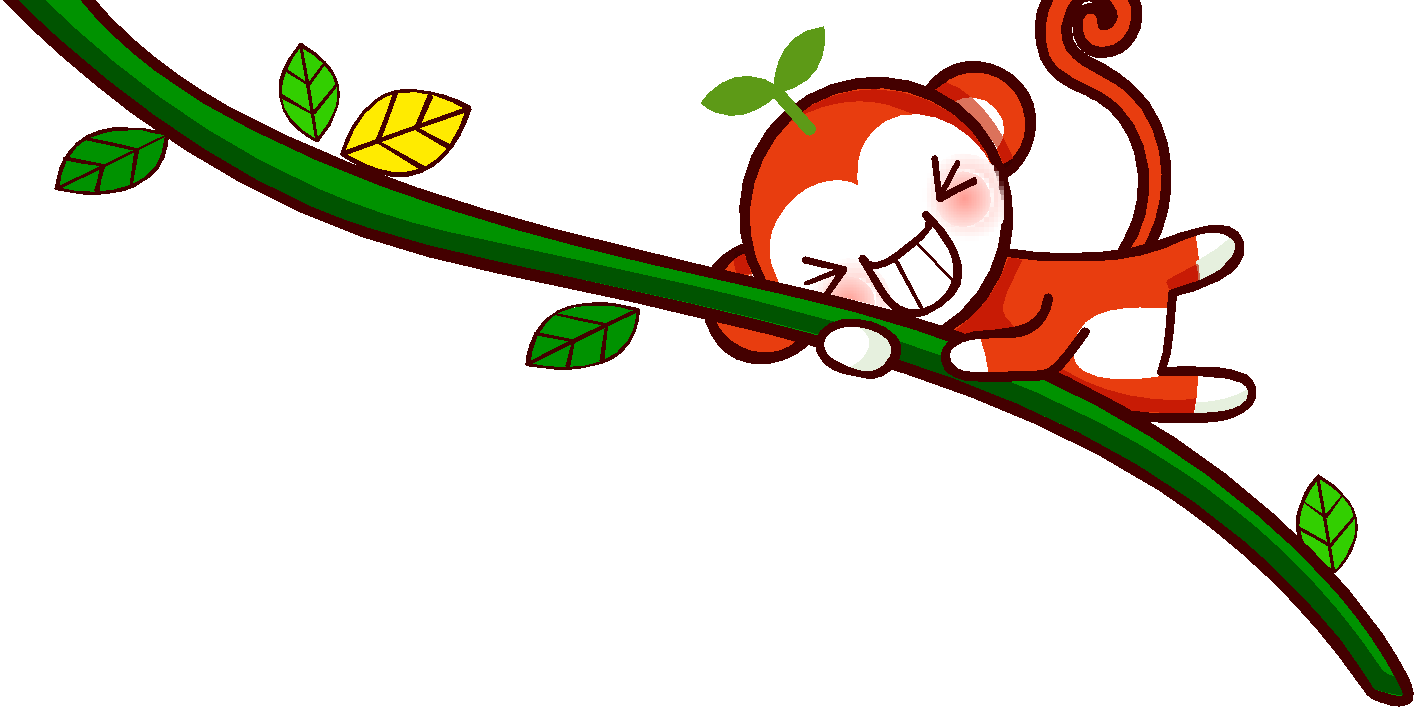 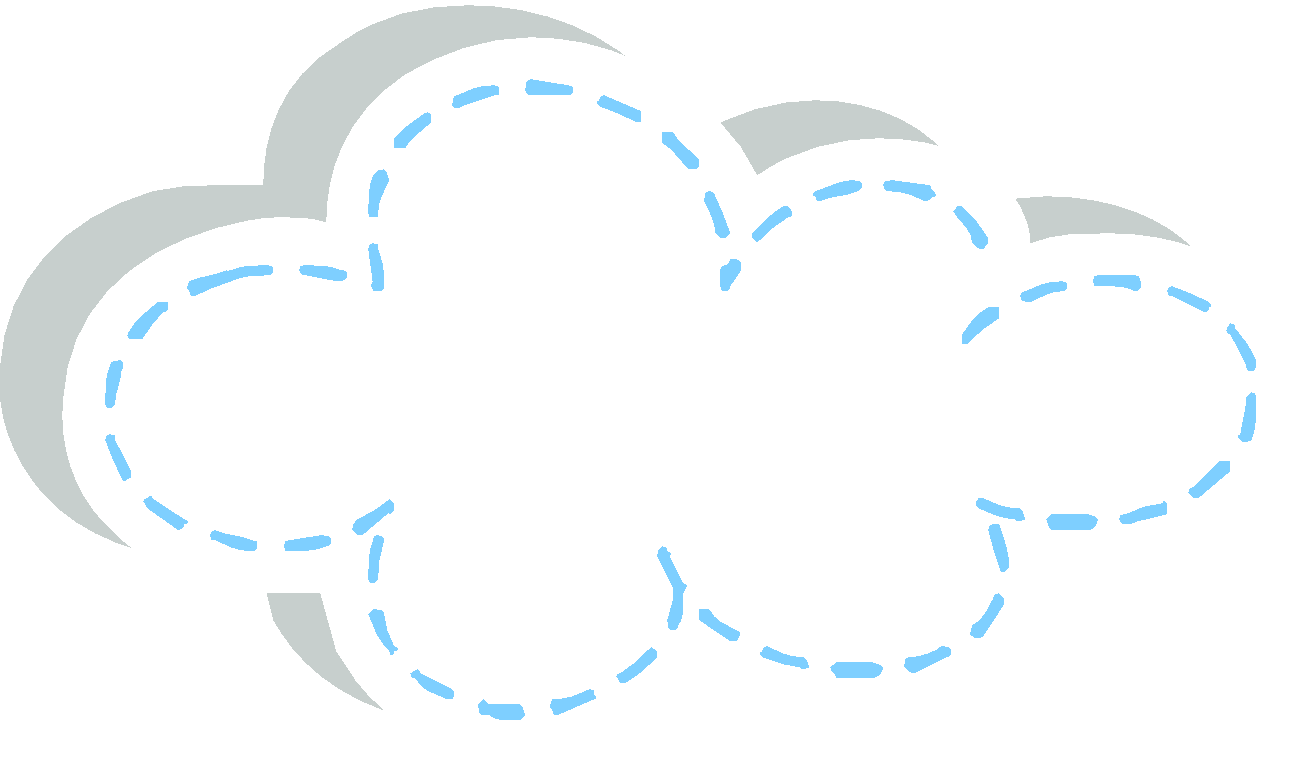 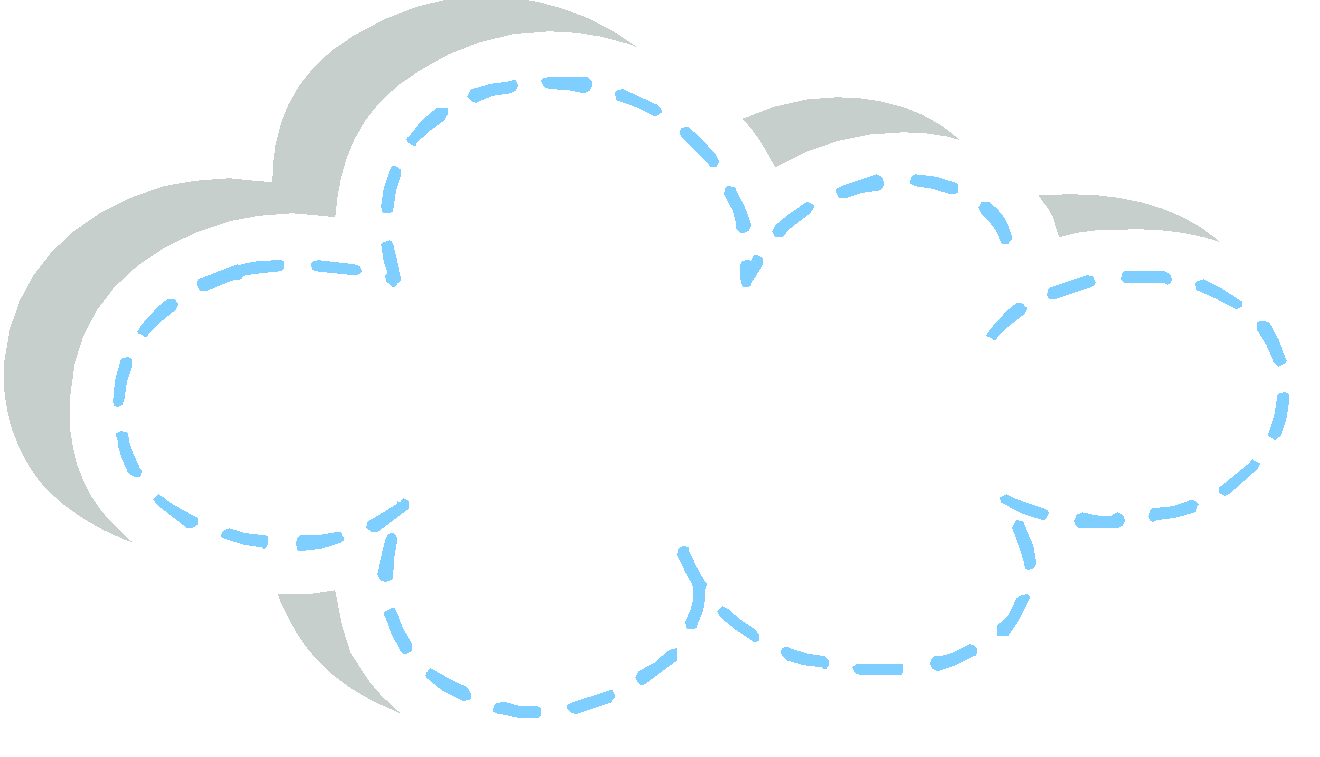 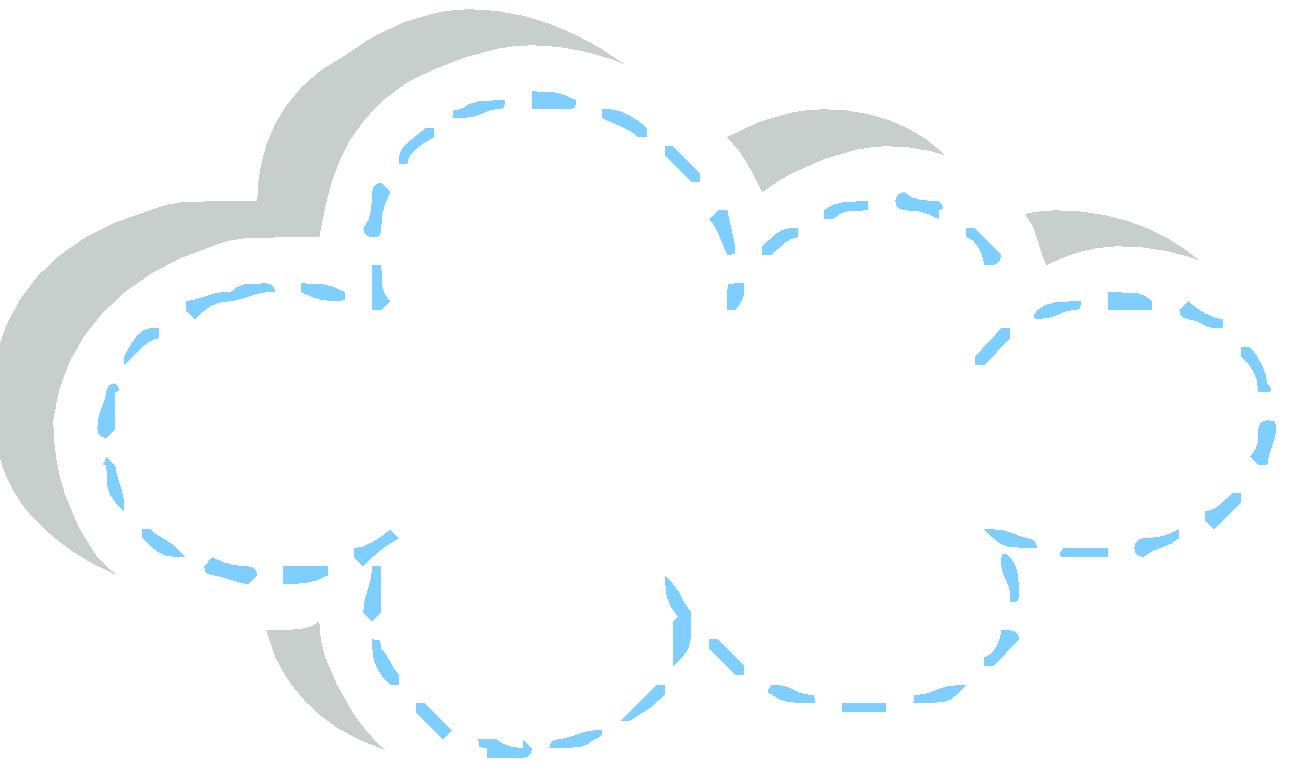 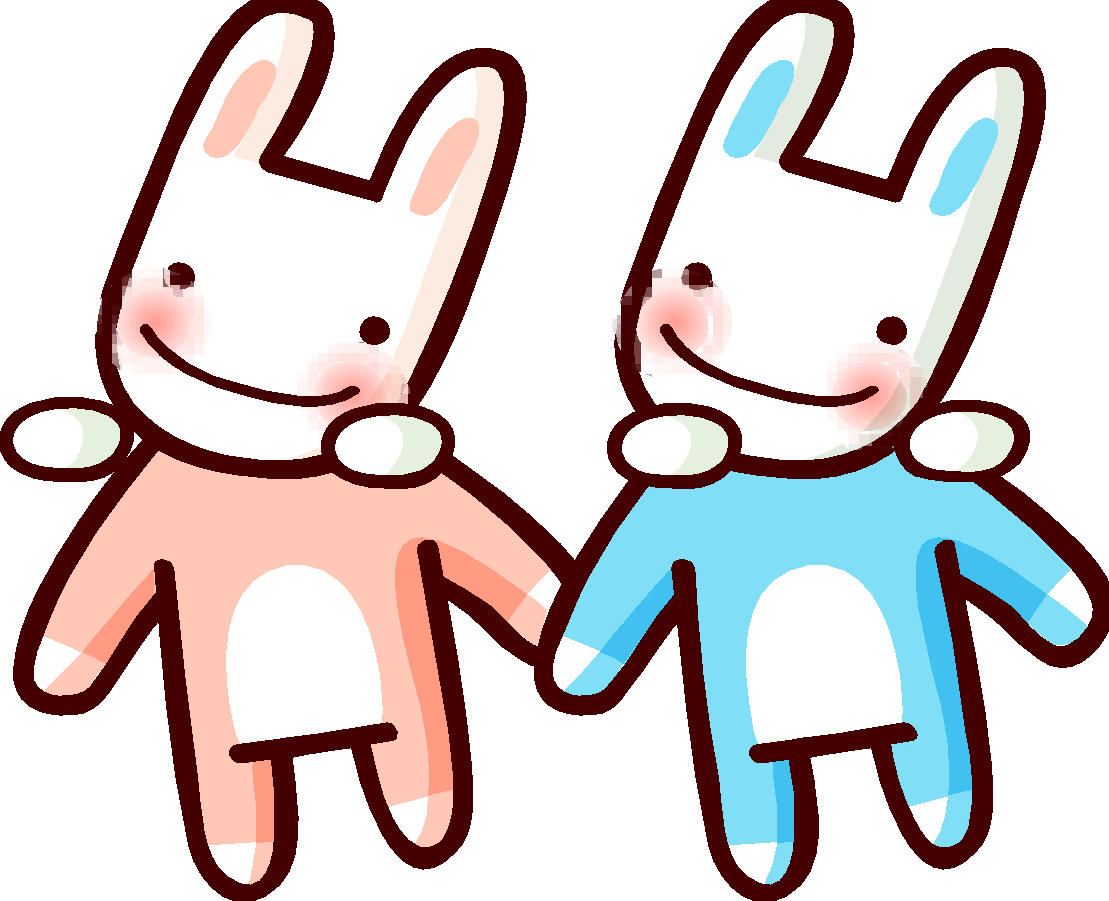 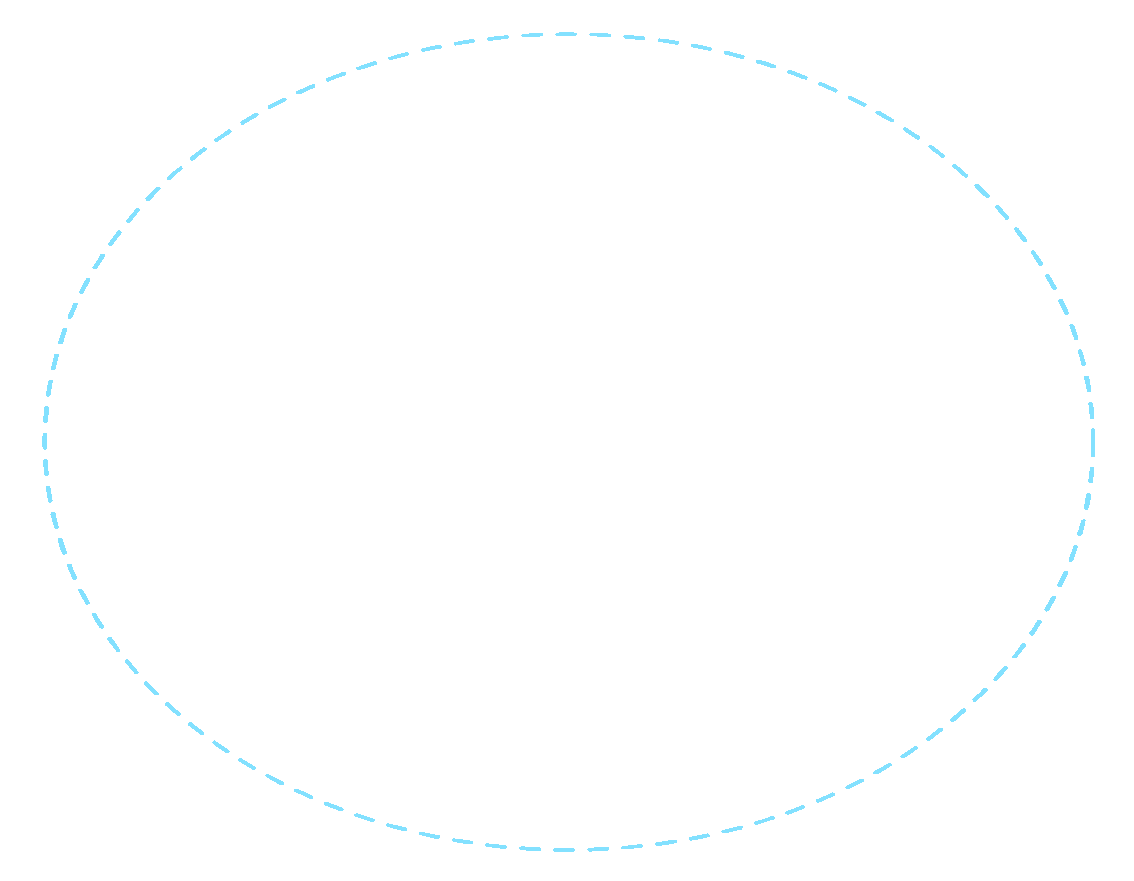 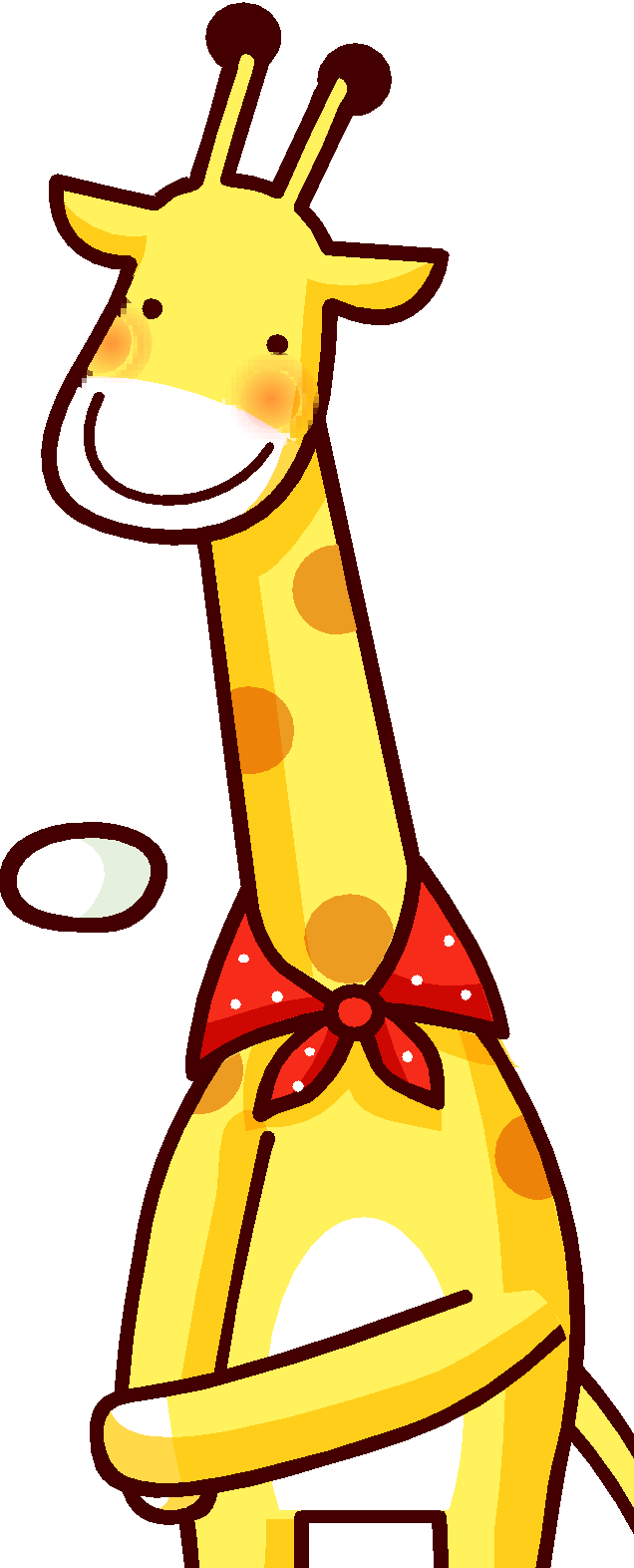 Tạm biệt các em
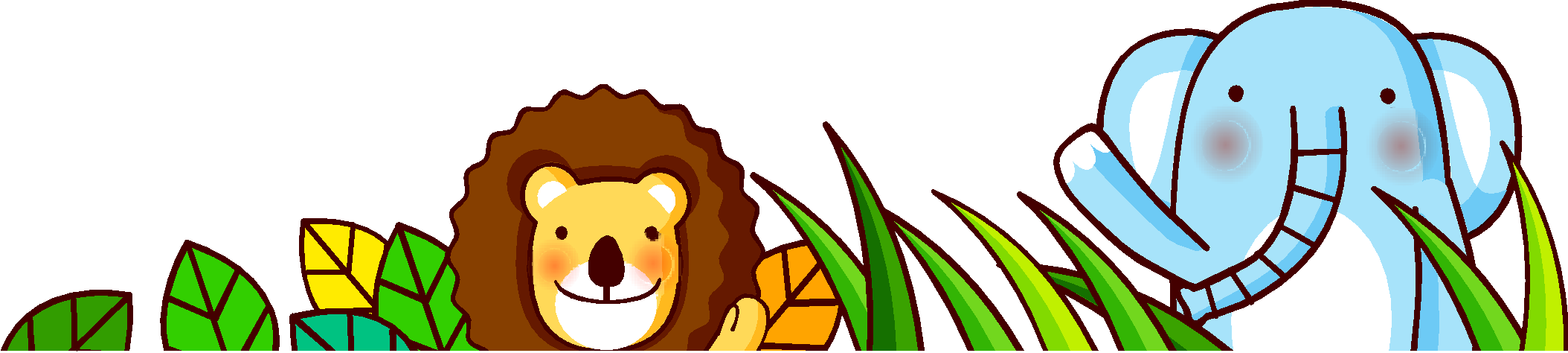